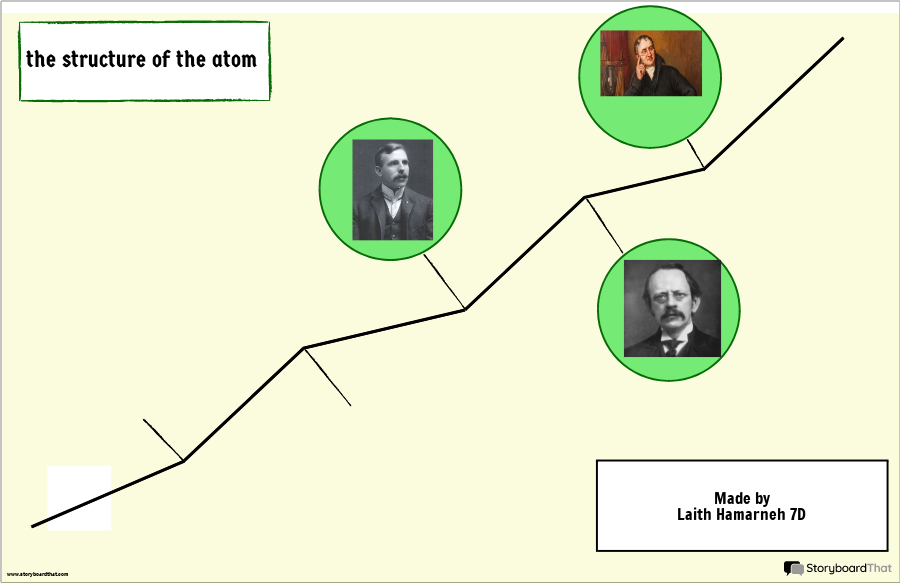 Add Title Here
Add Text Here